Лекція 7
Роль інклюзивно-ресурсних центрів в організації інклюзивного навчання
ДЕПАРТАМЕНТ ОСВІТИ І НАУКИ ЗАПОРІЗЬКОЇ МІСЬКОЇ РАДИІНКЛЮЗИВНО-РЕСУРСНИЙ ЦЕНТР ПО ОЛЕКСАНДРІВСЬКОМУ РАЙОНУ
Критерії труднощів та рівні підтримки в навчанні дітей з особливими освітніми потребами
ІРЦ по Олександрівському району
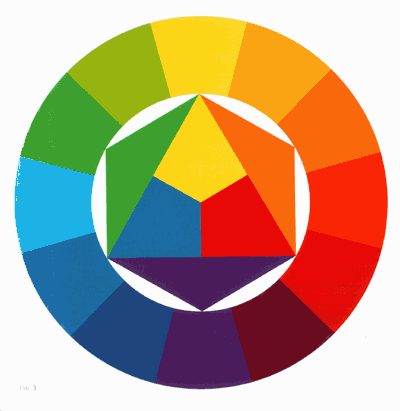 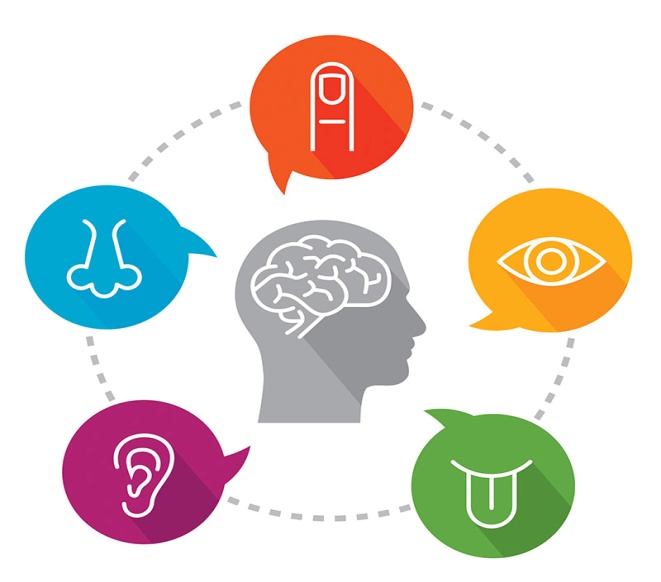 Очеретнюк Т.Л., директор ІРЦ
Член Всеукраїнської асоціації 
дефектологів-тифлопедагогів
Член Української асоціації корекційних 
педагогів вчитель-методист
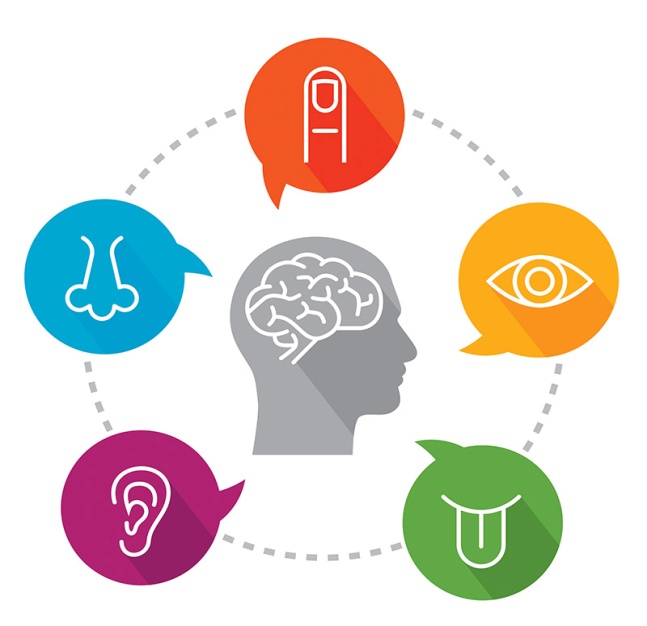 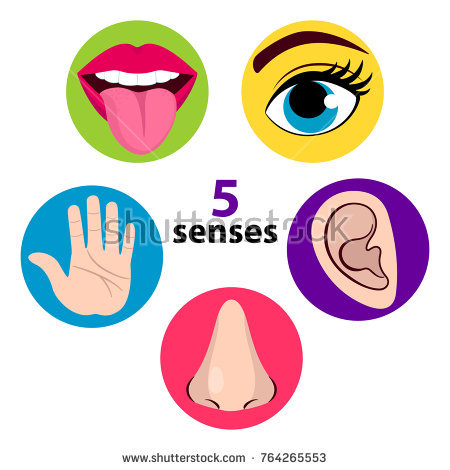 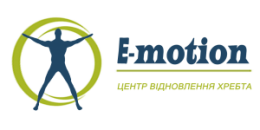 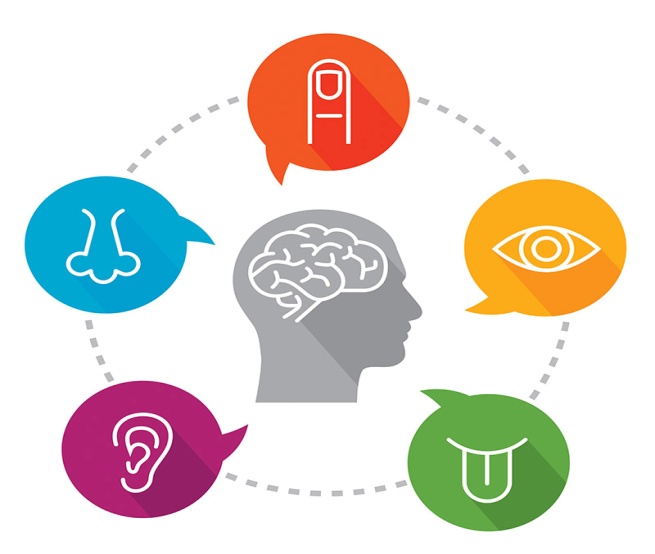 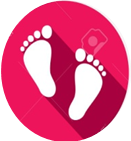 м.Запоріжжя
2022
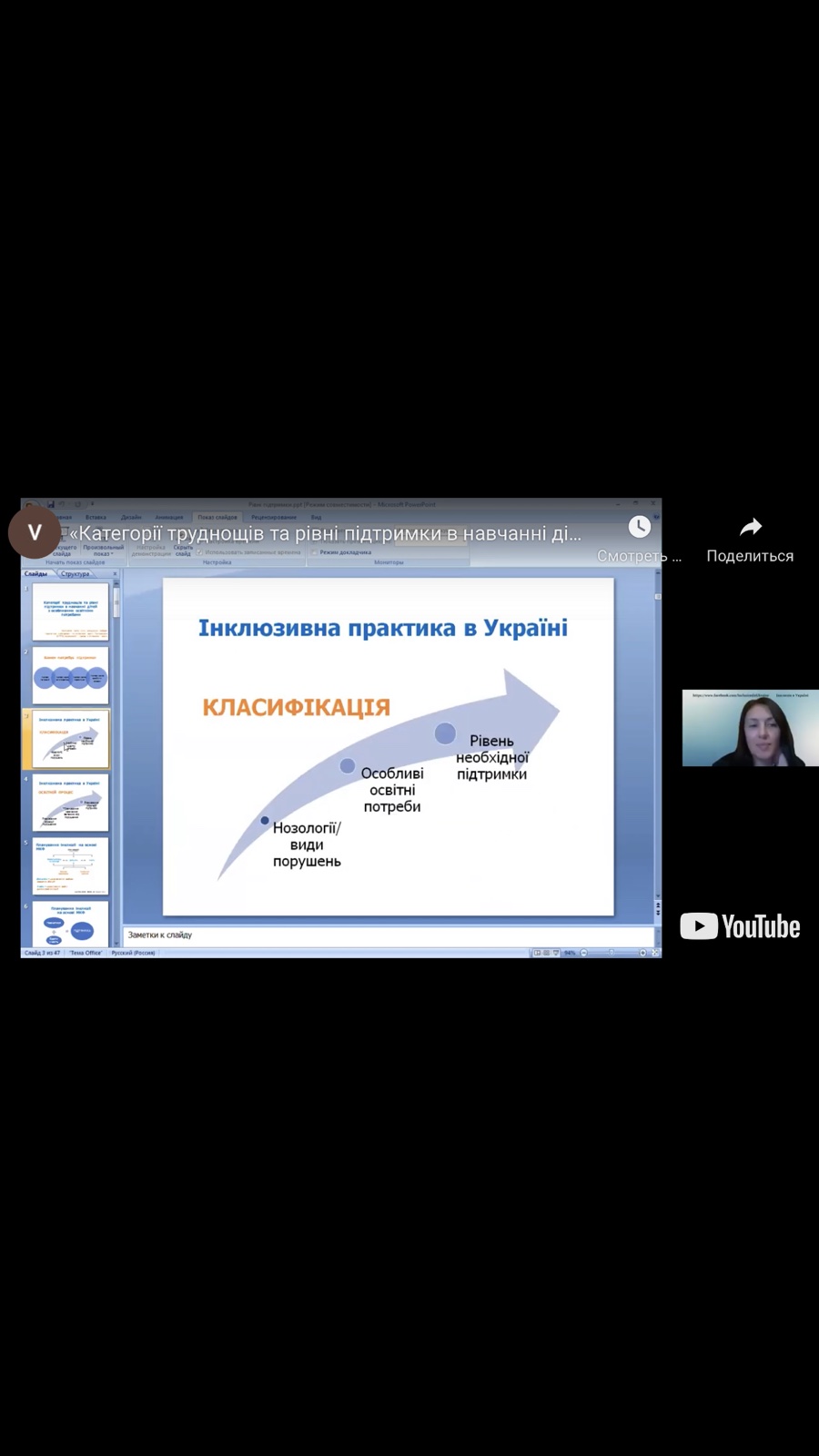 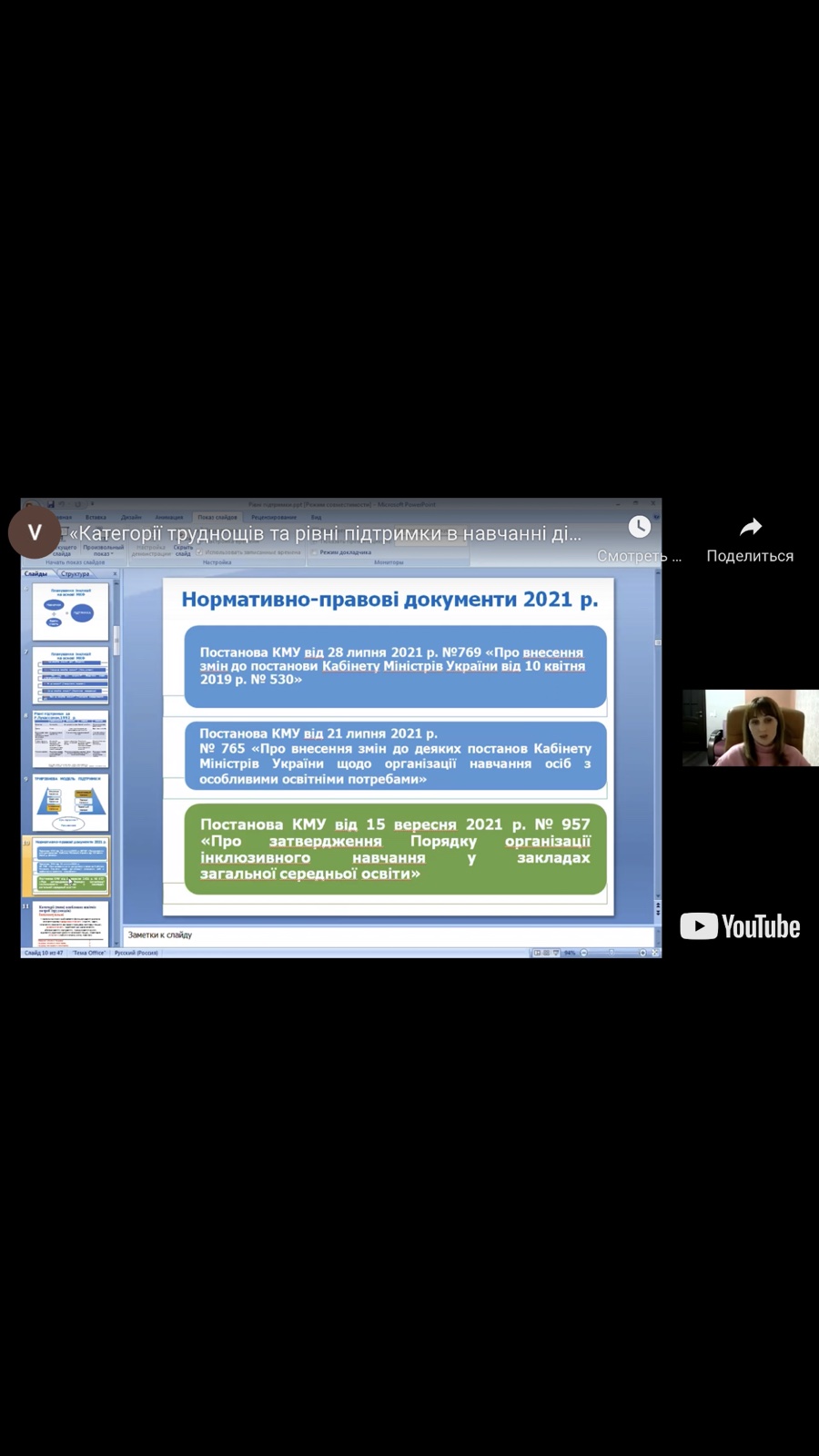 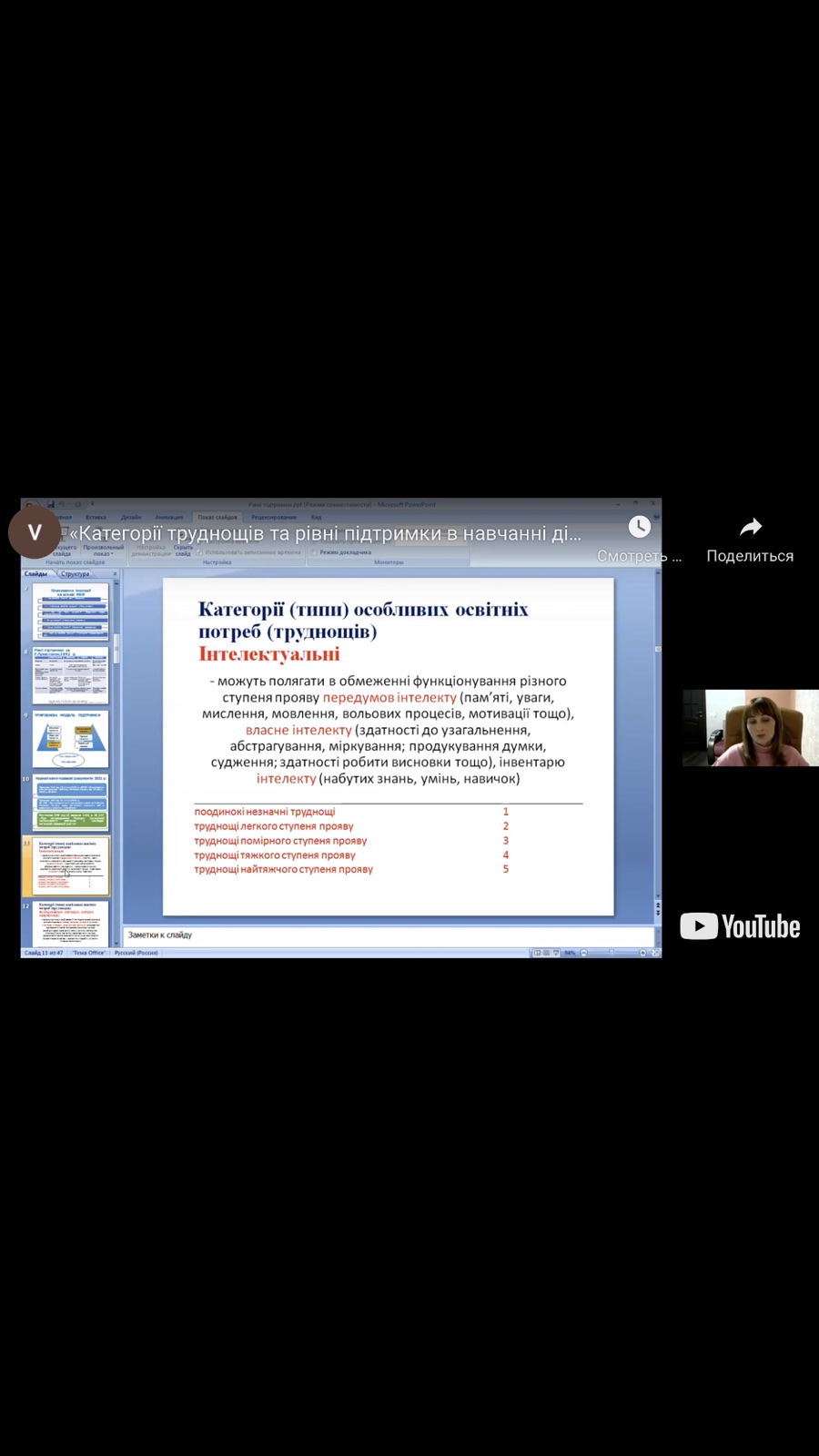 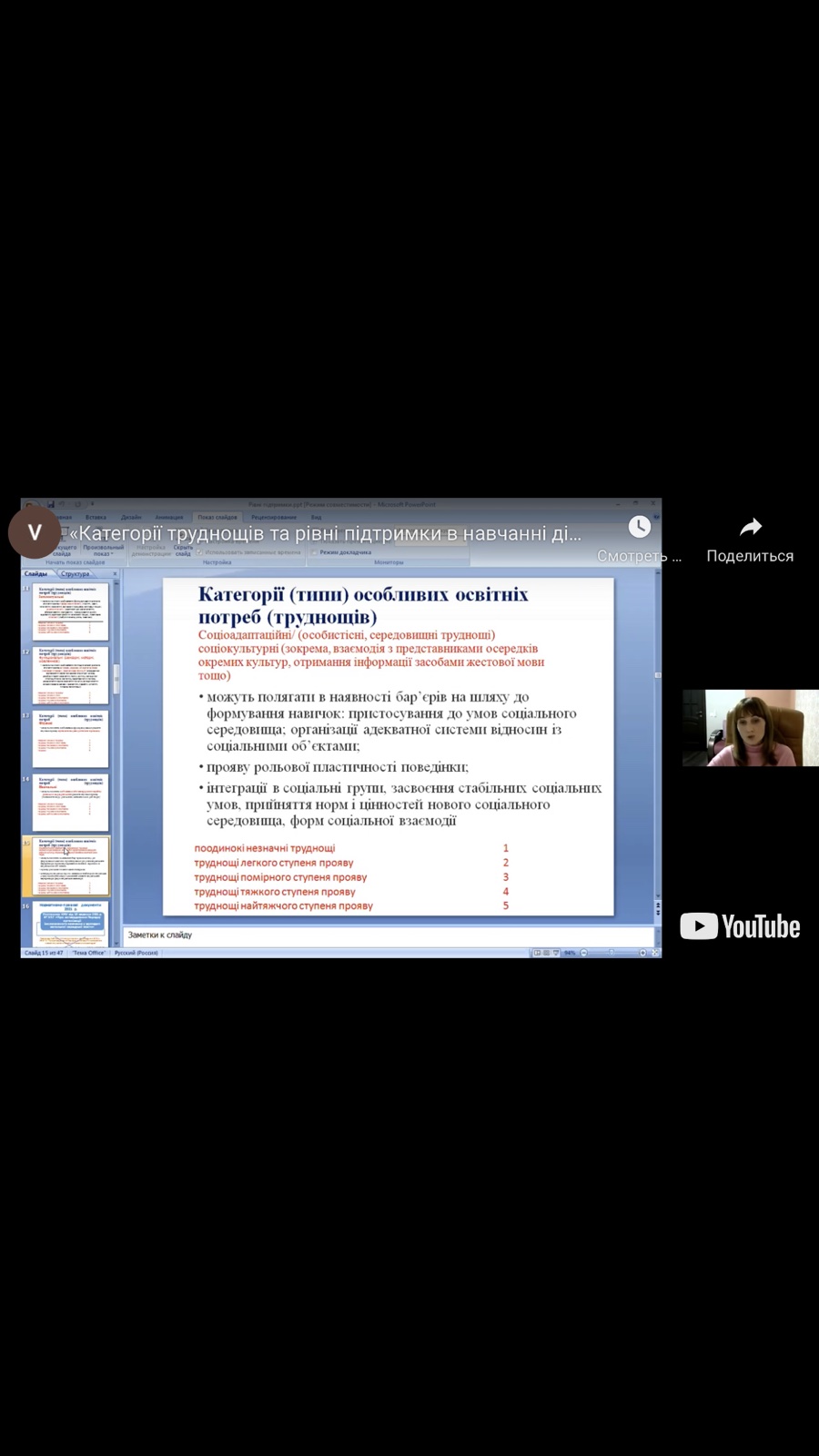 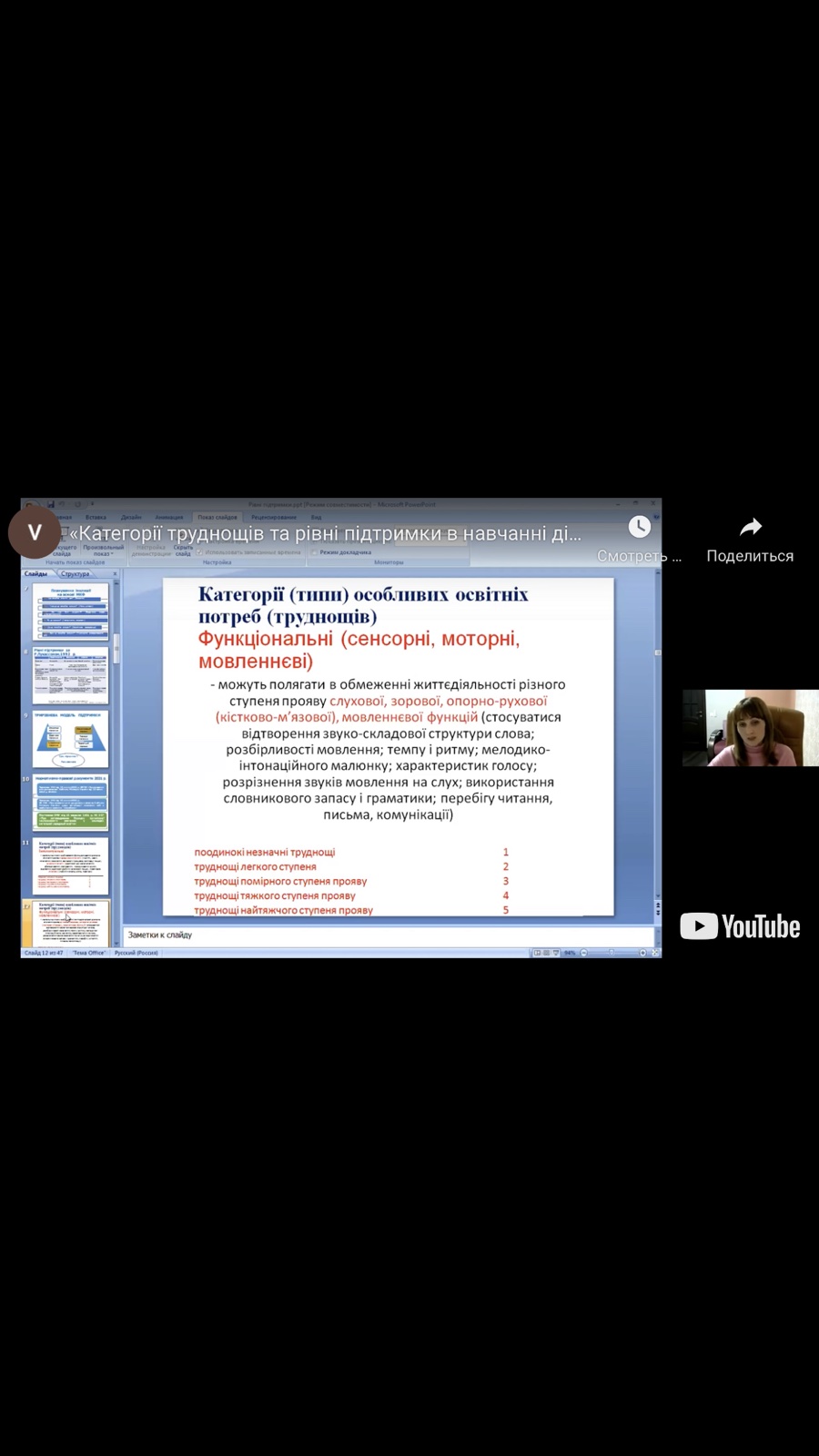 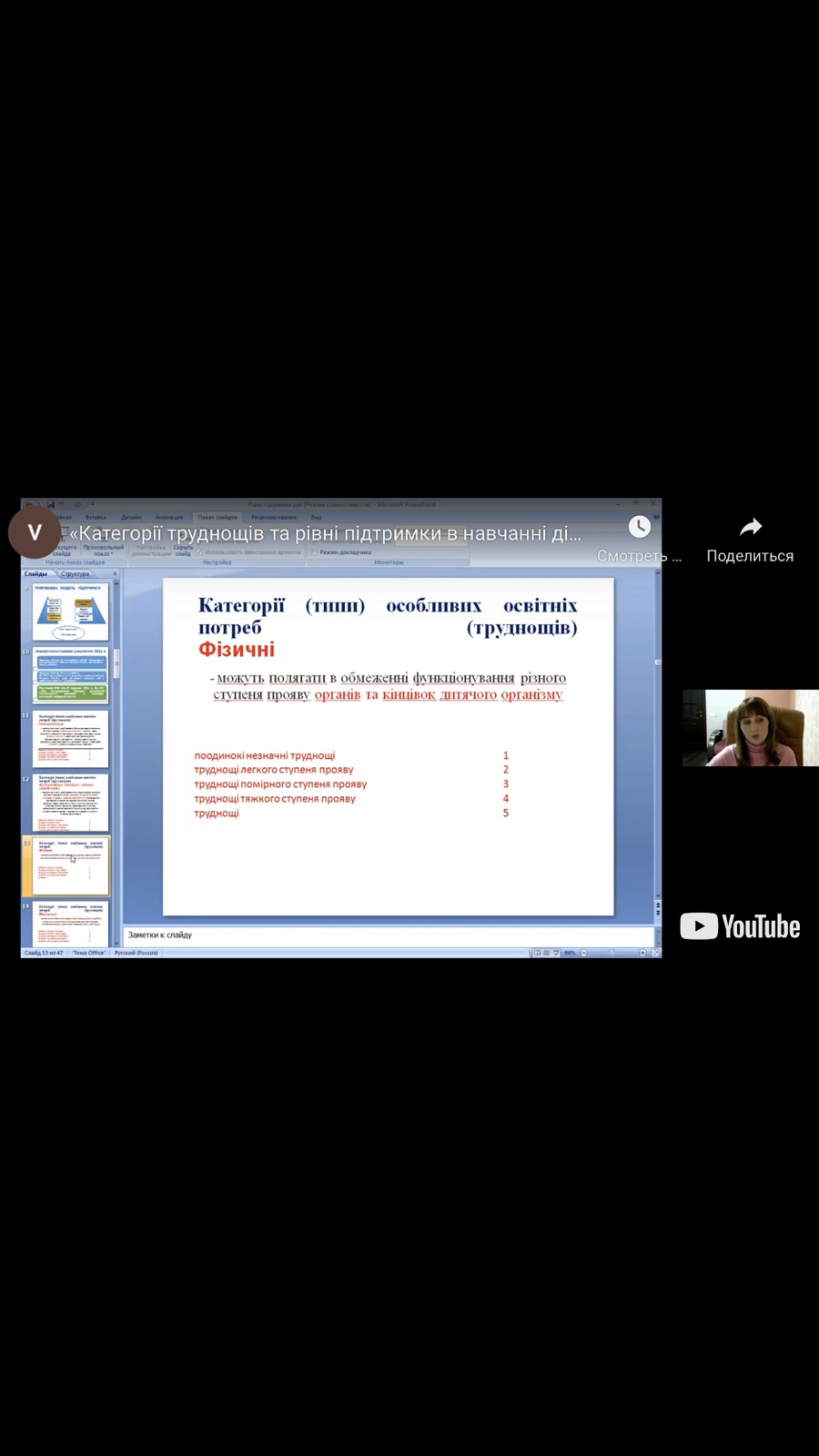 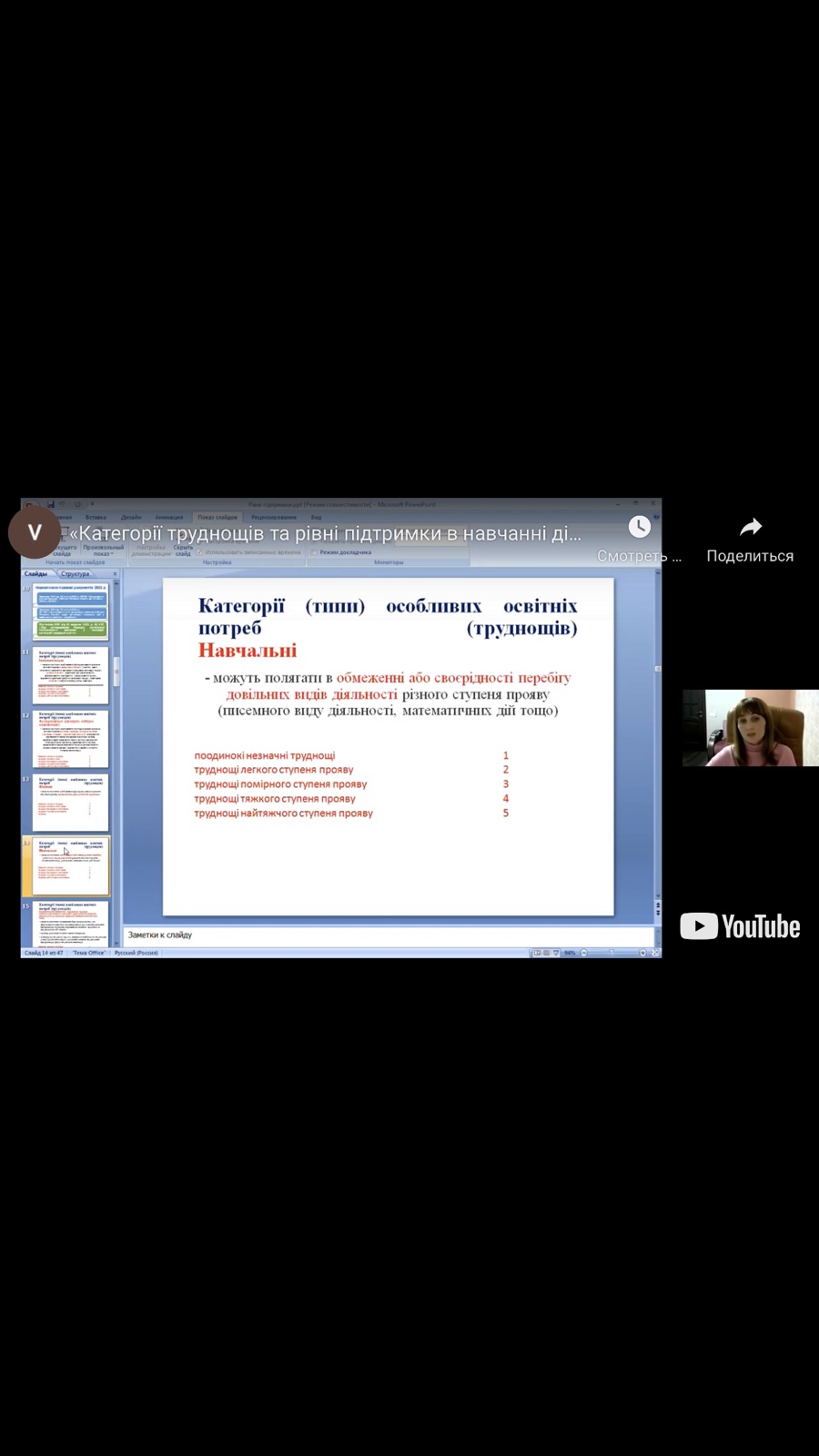 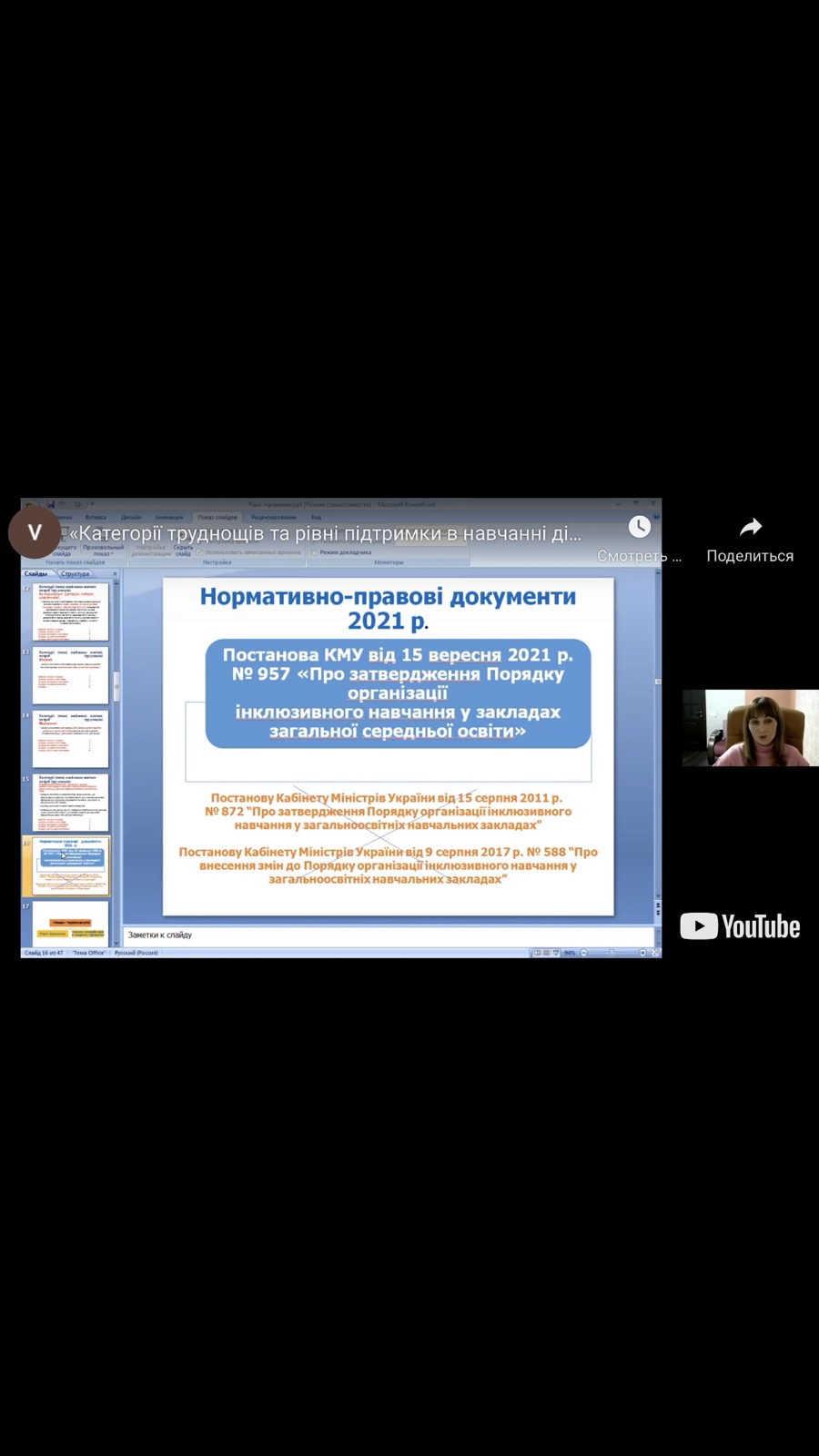 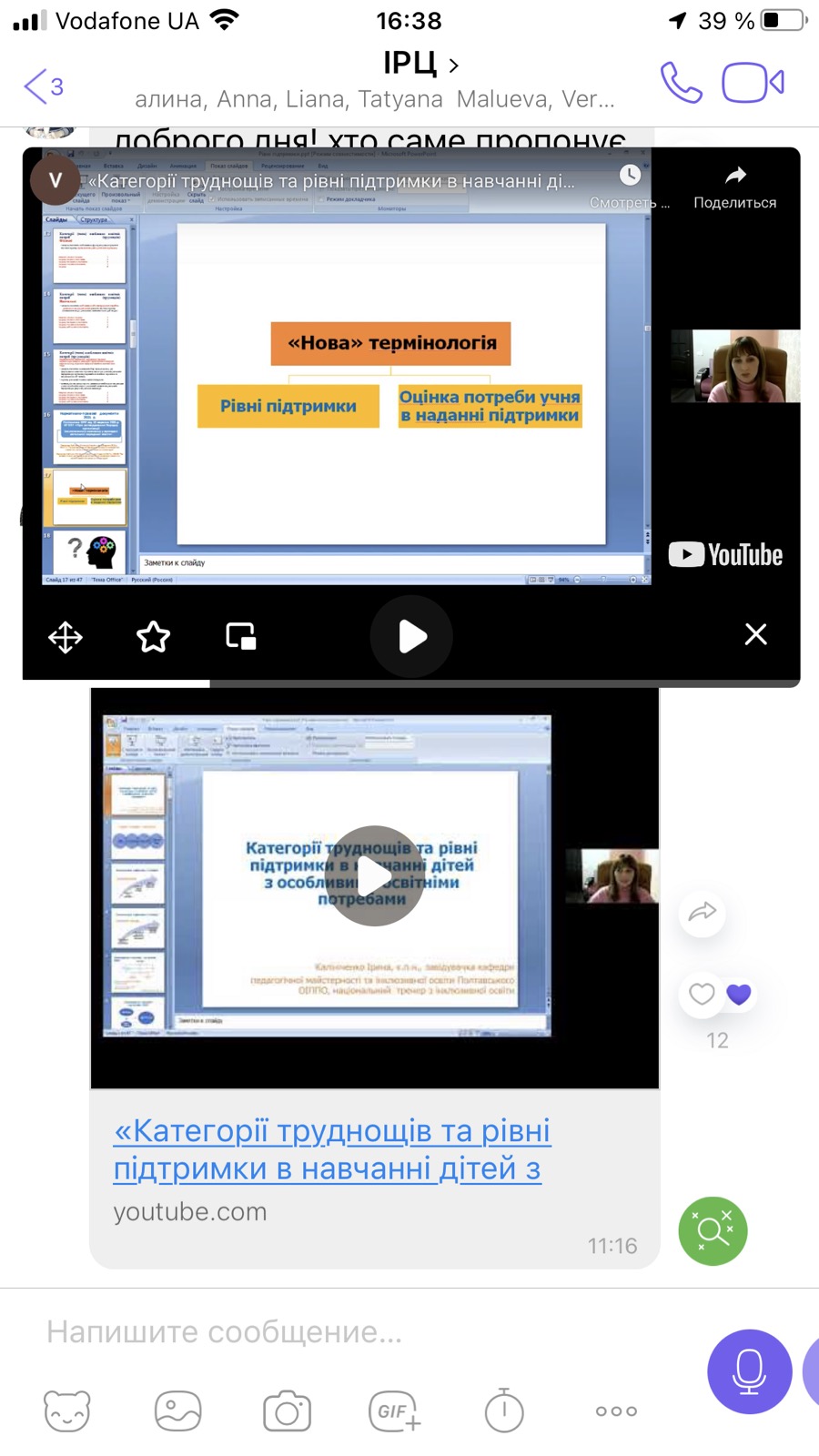 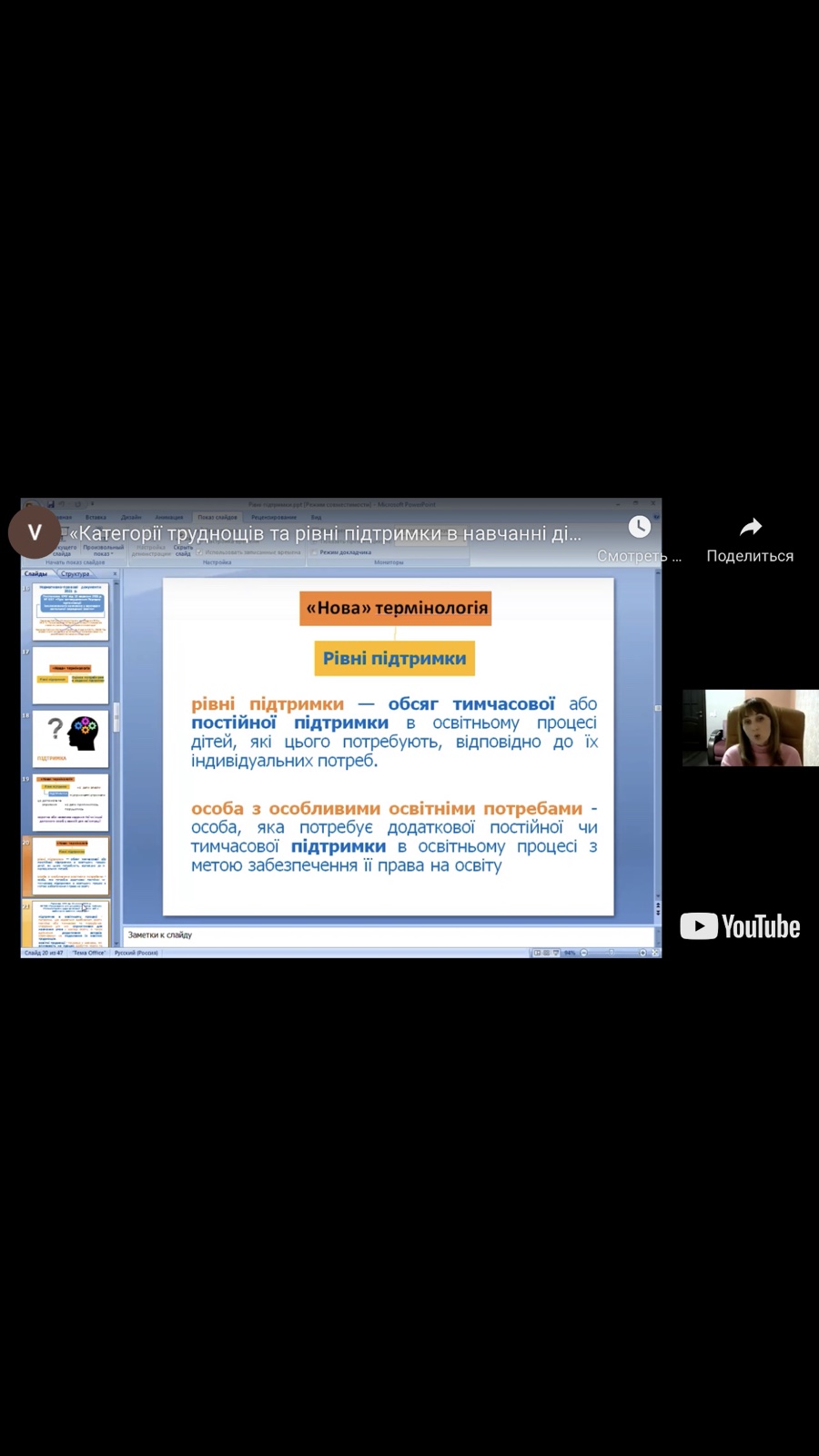 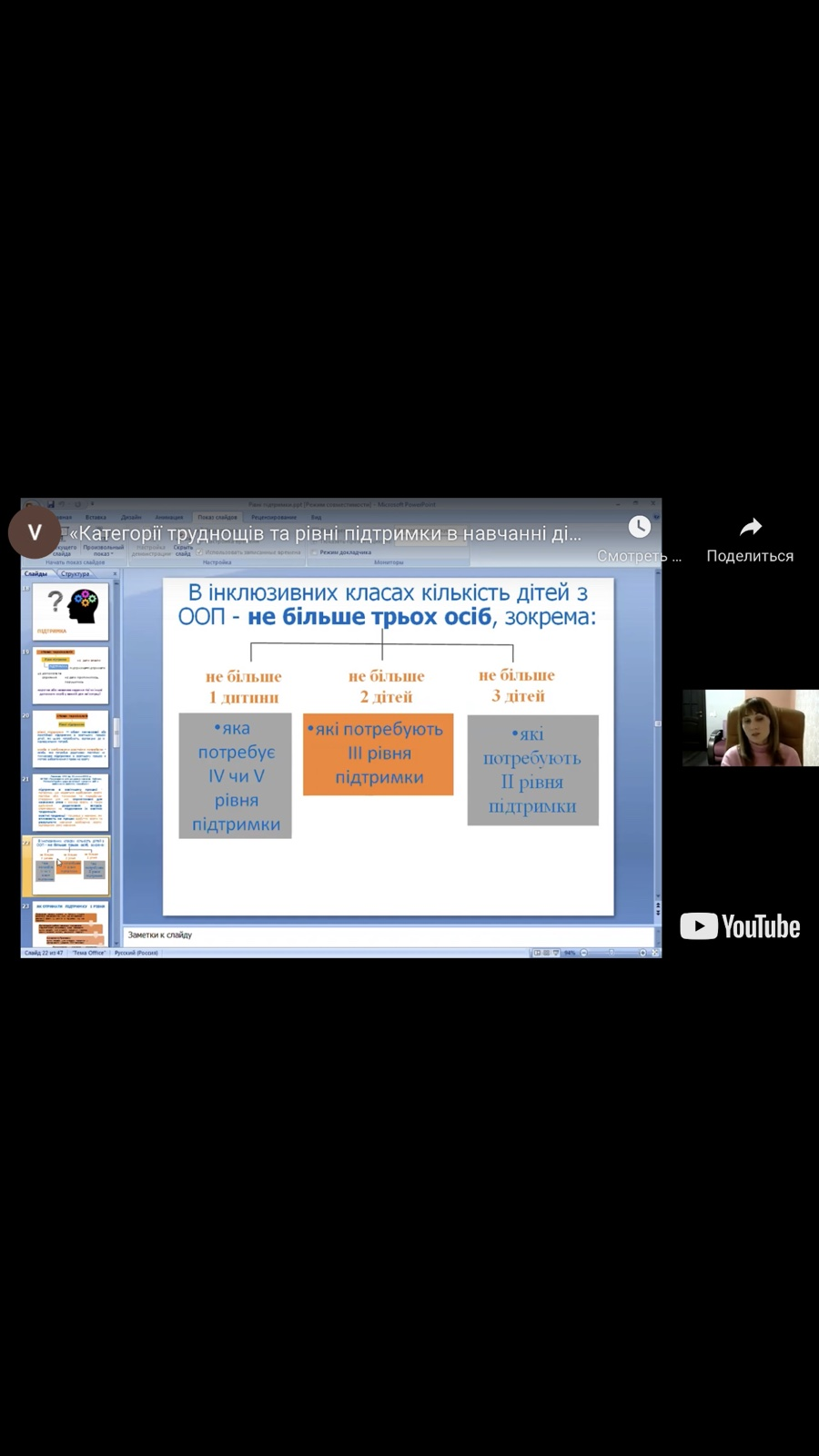 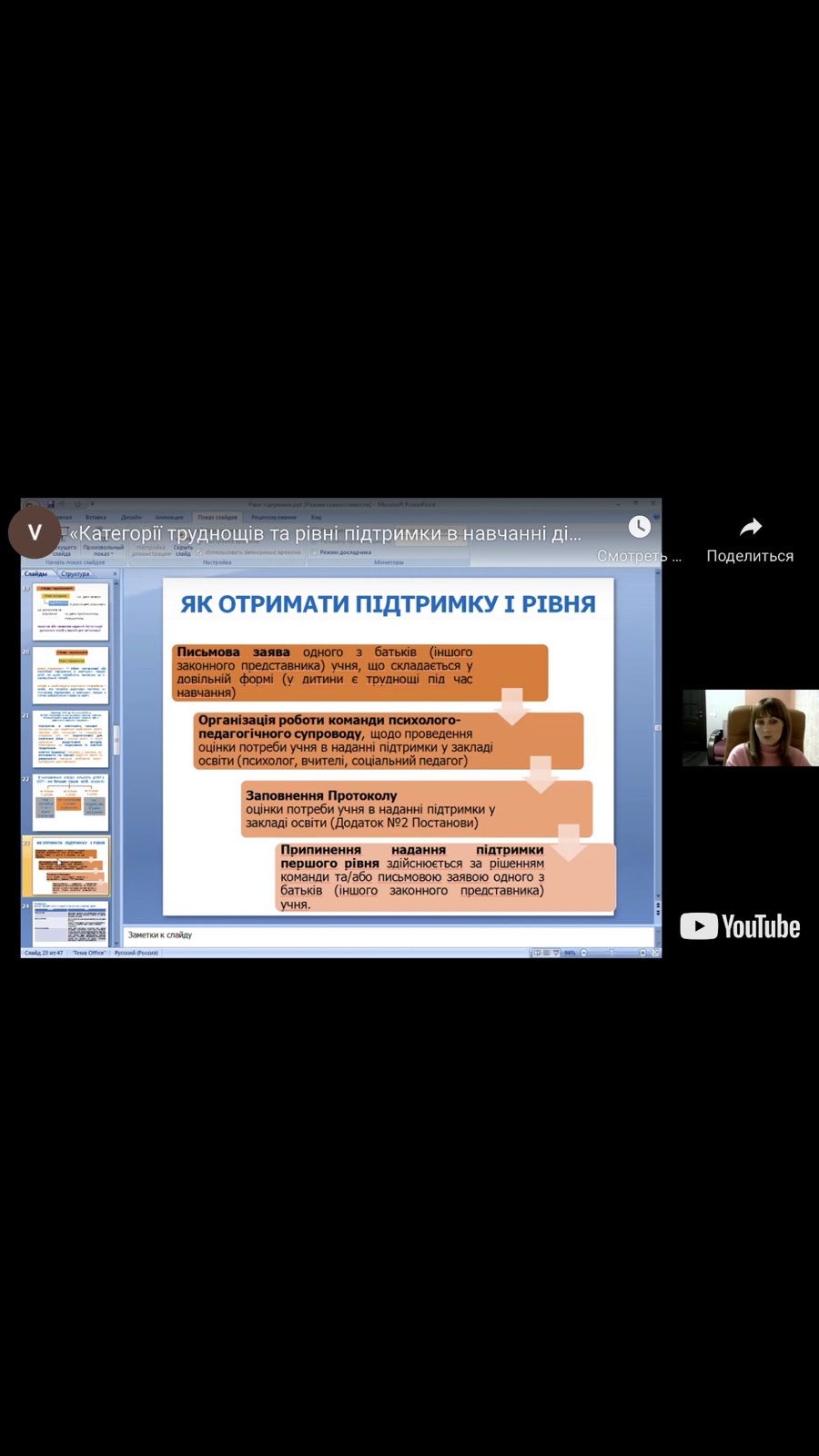 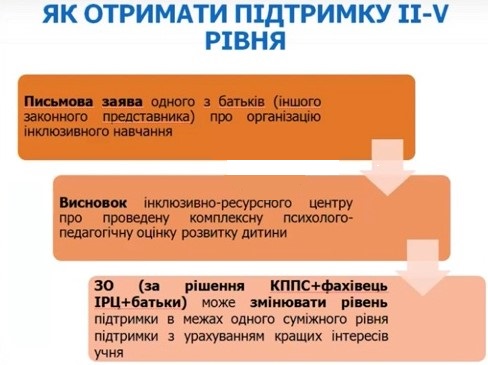 Висновок  ІРЦ
Висновок  ІРЦ
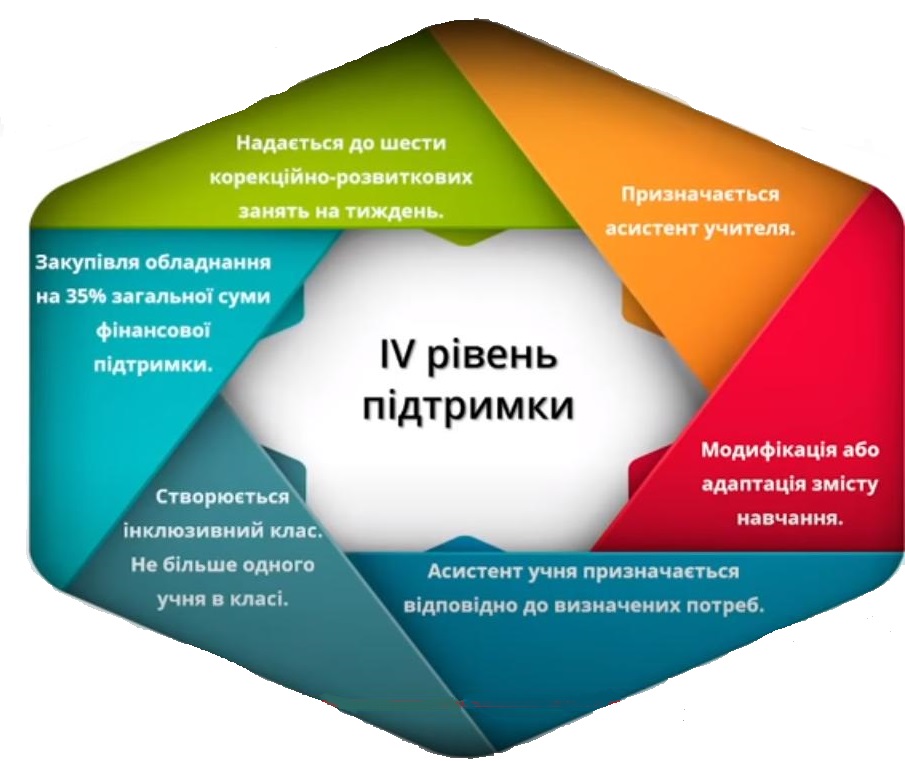 ІПР
Ресурсна кімната
Команда
супроводу
Висновок ІРЦ
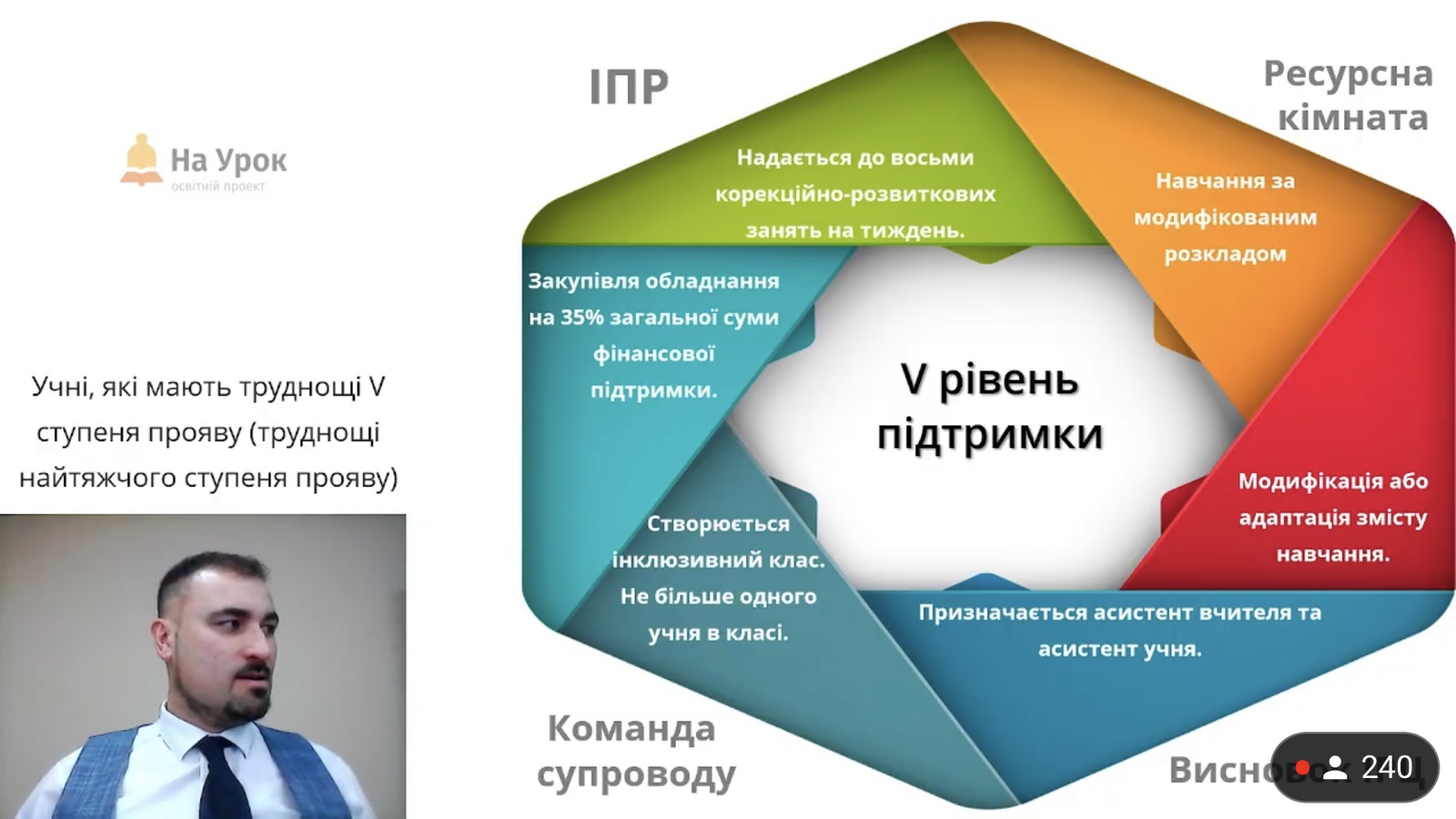 Висновок  ІРЦ
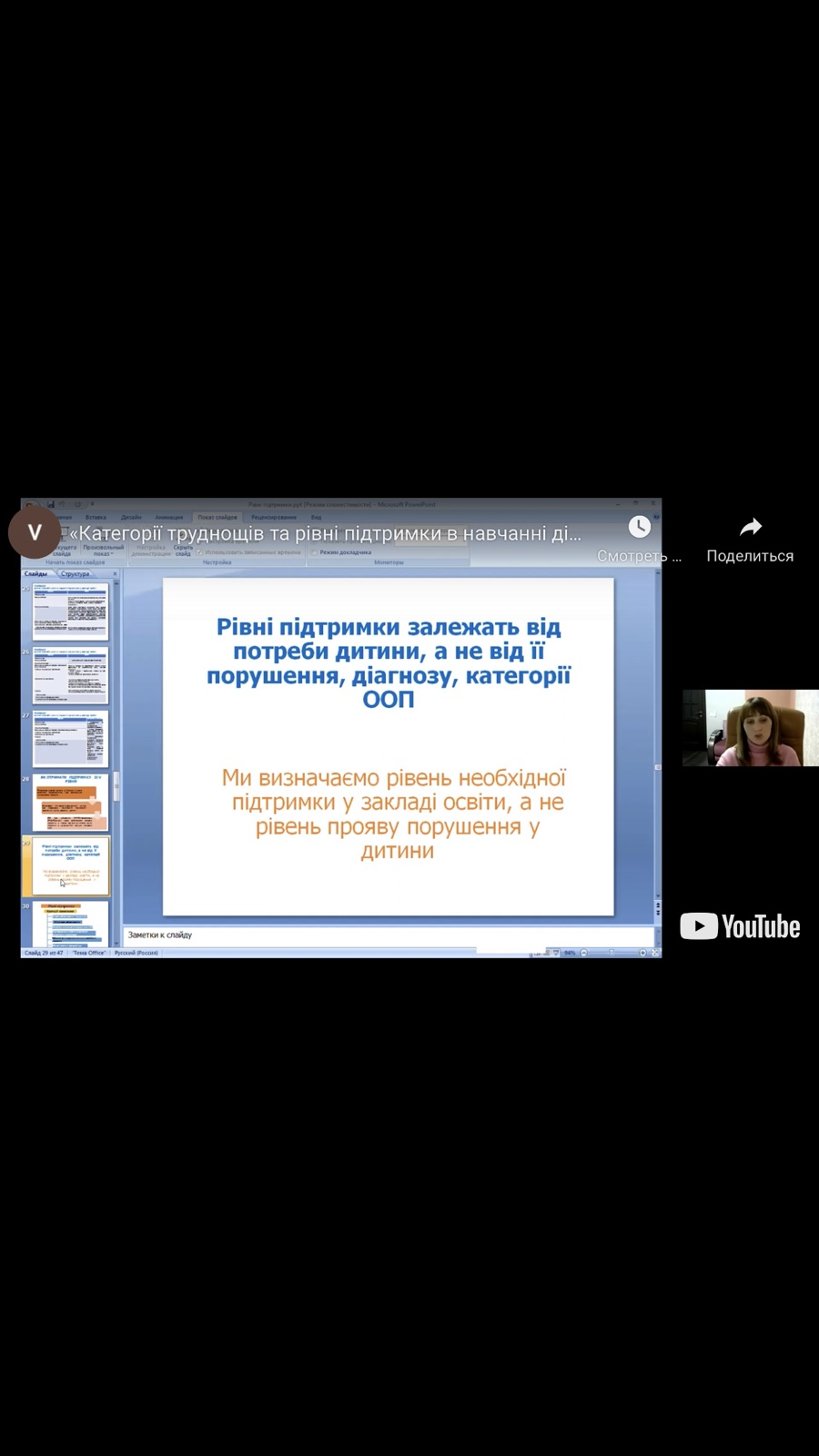 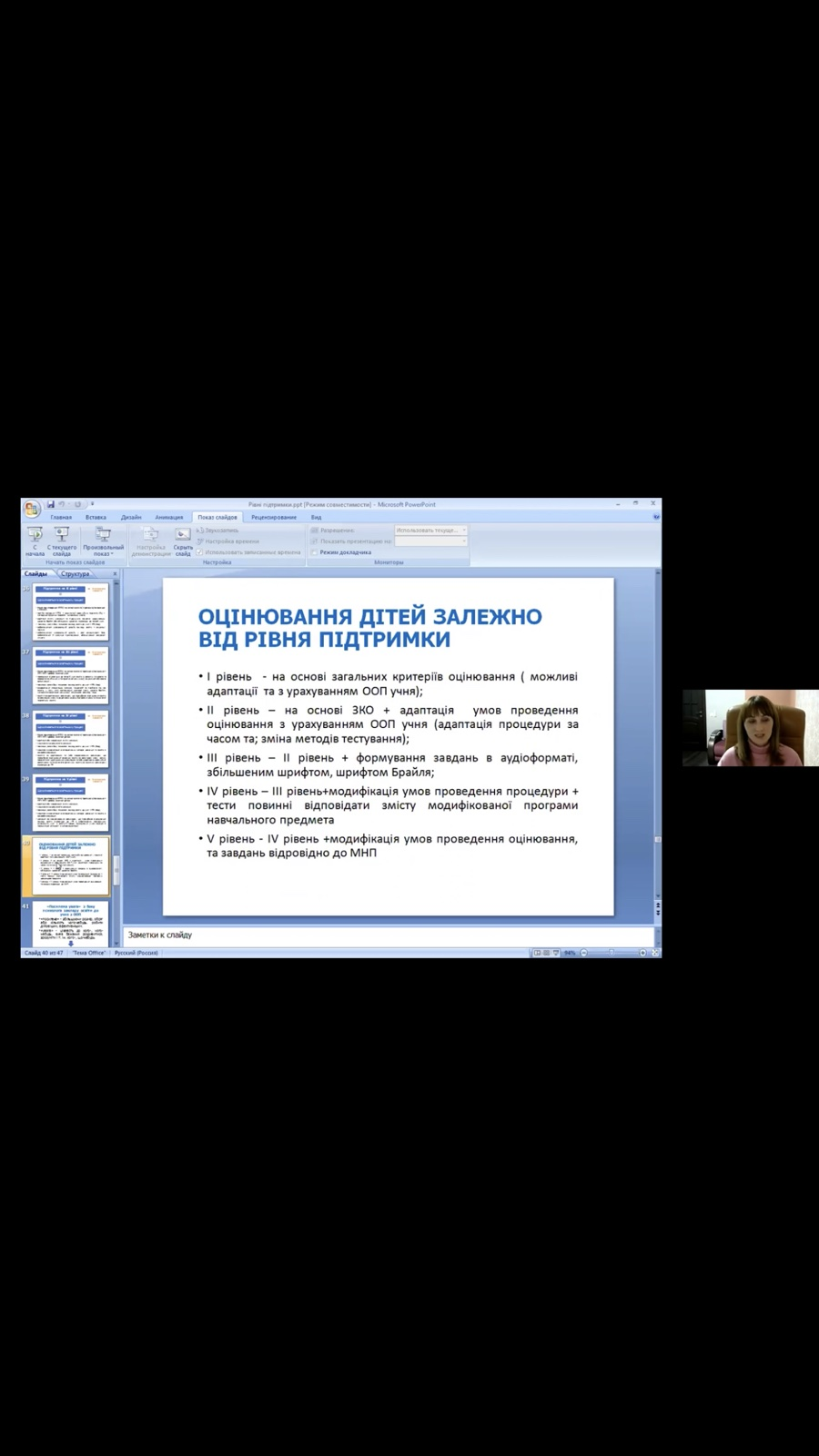 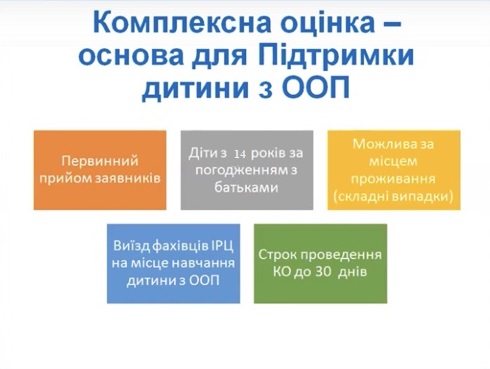 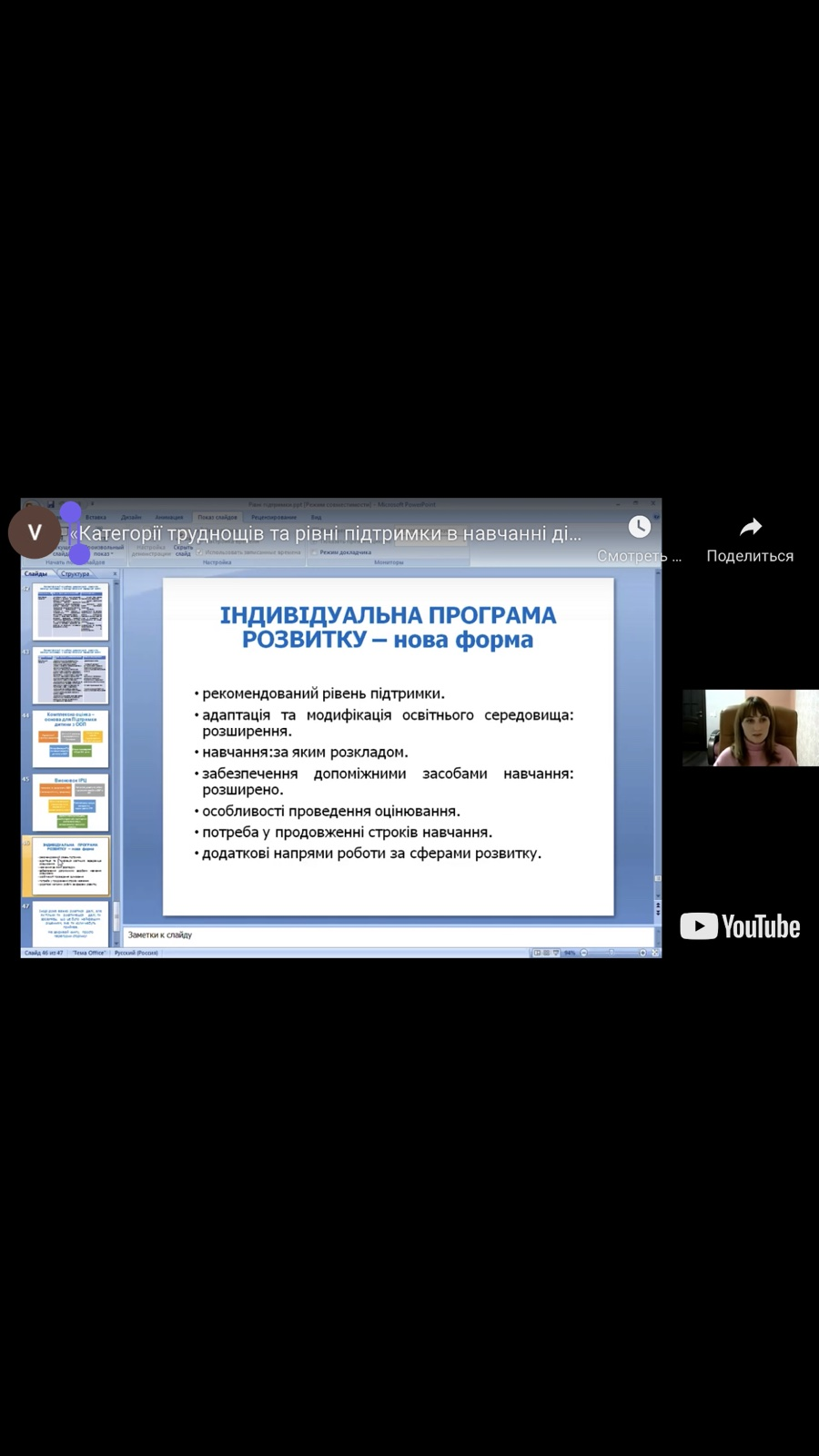 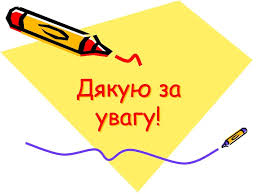